ГЕОМЕТРИЯ
8 класс
ТЕМА: 
ПОНЯТИЕ О ПЛОЩАДИ
ПОНЯТИЕ О ПЛОЩАДИ
Площадь — это некая величина, характеризующая геометрическую фигуру, расположенную на плоскости .

Площадь — это положительное число, которое ставится в соответствие ограниченной плоской фигуре.

Обычно площадь обозначается буквой S.
ПОНЯТИЕ О ПЛОЩАДИ
Свойство 1. Равные фигуры имеют равные площади.
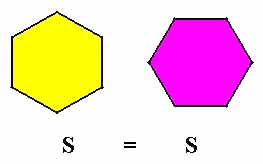 ПОНЯТИЕ О ПЛОЩАДИ
Свойство 2. Если многоугольник составлен из нескольких многоугольников, то его площадь равна сумме площадей этих многоугольников.
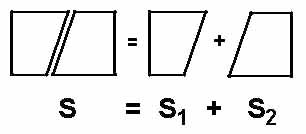 ПОНЯТИЕ О ПЛОЩАДИ
Свойство 3. Площадь квадрата со стороной, равной единице измерения, равна квадратной единице.
S = a2
а
РЕШЕНИЕ ЗАДАЧ
РЕШЕНИЕ ЗАДАЧ
РЕШЕНИЕ ЗАДАЧ
ЗАДАНИЯ ДЛЯ САМОСТОЯТЕЛЬНОГО РЕШЕНИЯ
Задача № 2 (2,4), 3 (2,4) 
На стр. 103
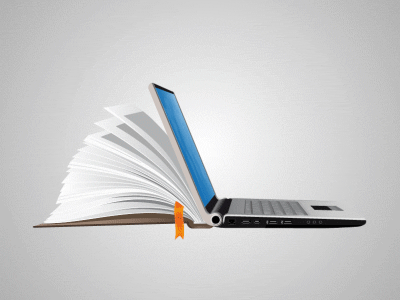